Welcome toMassHire Career Information Systems
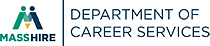 University of Oregon : into CAREERS
MassHire Career Information System
MassHire Career Information Systems is purchased with grants by the US Department of Labor (USDOL) Employment and Training Administration,  it is primarily procured for the use of the Department of Career Services Career Centers, it’s partners and Massachusetts constituents.  As such the trainings focus is for career center staff usage.
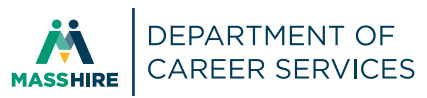 The MassHire CIS Training Calendarhttps://www.mass.gov/how-to/masshire-career-information-system-training
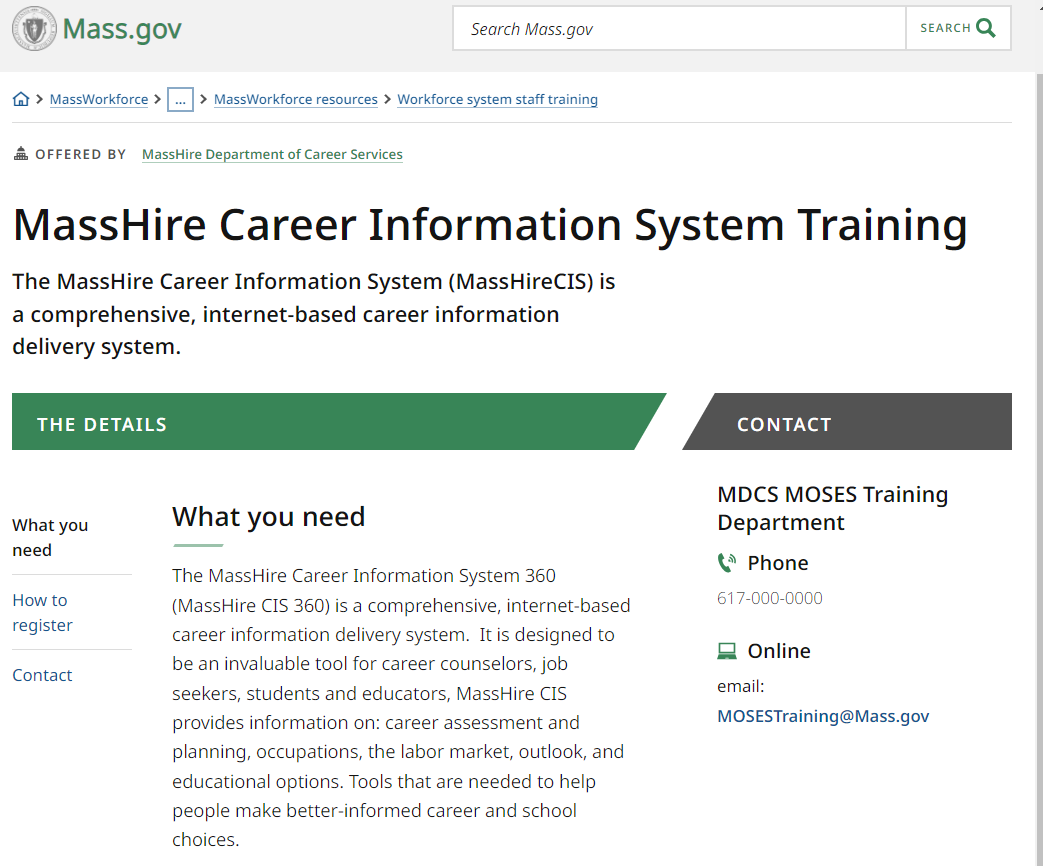 The MassHire CIS Resourceshttps://www.mass.gov/service-details/masshire-cis-material
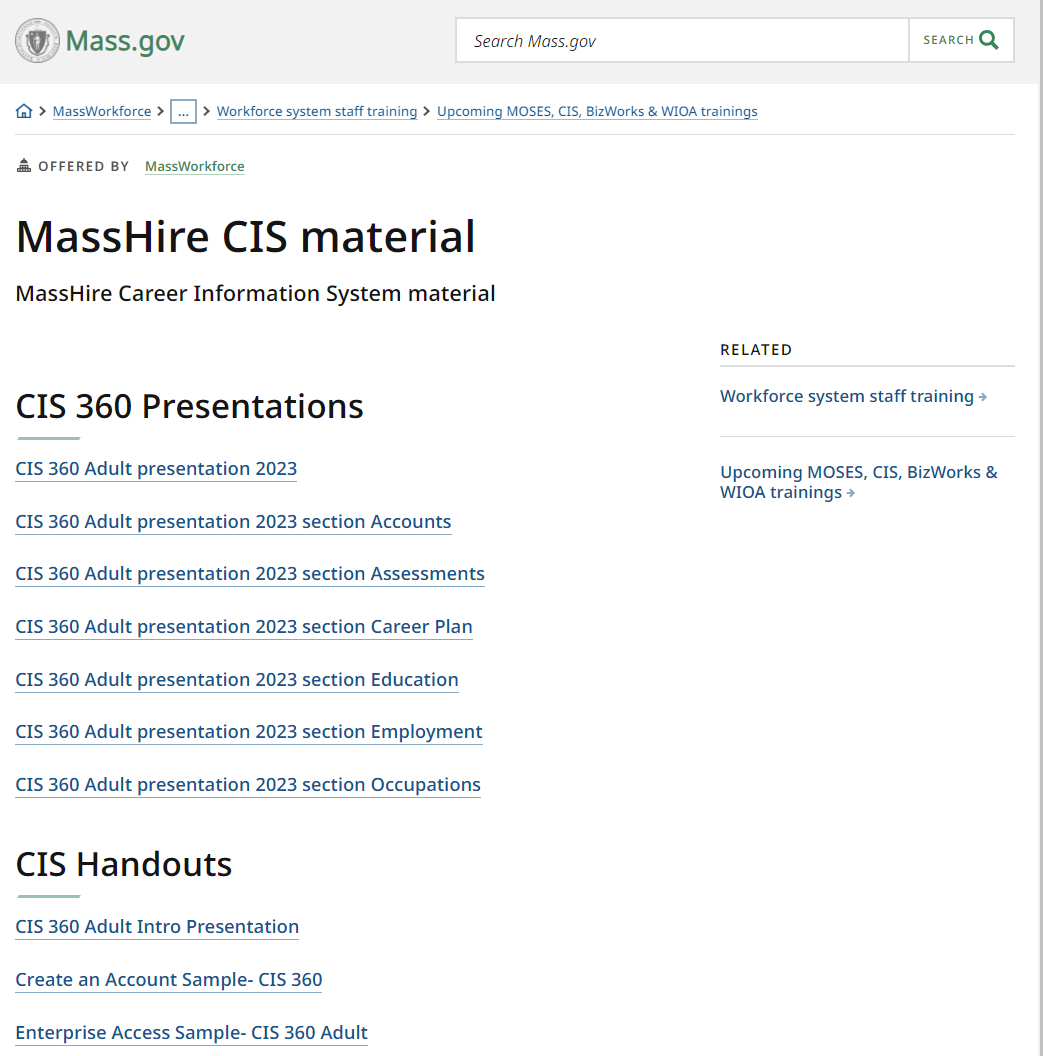 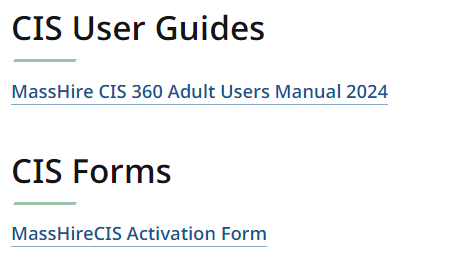 The MassHire Career Information System Portalhttps://portal.ma.cis360.org/
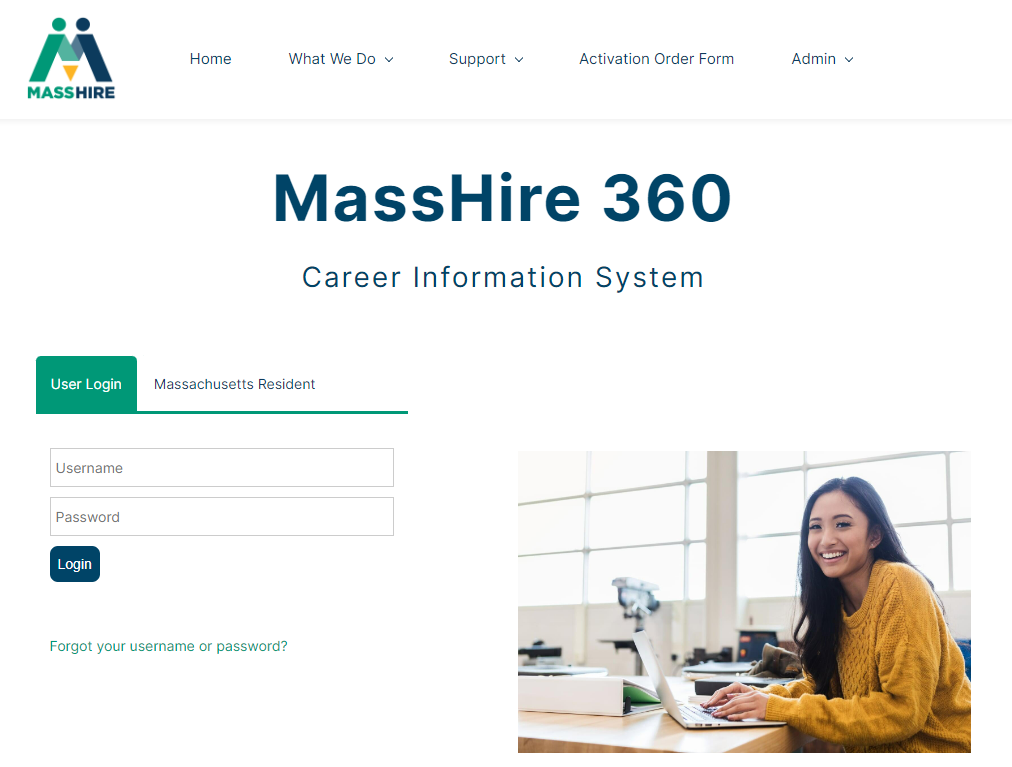 User Dashboard
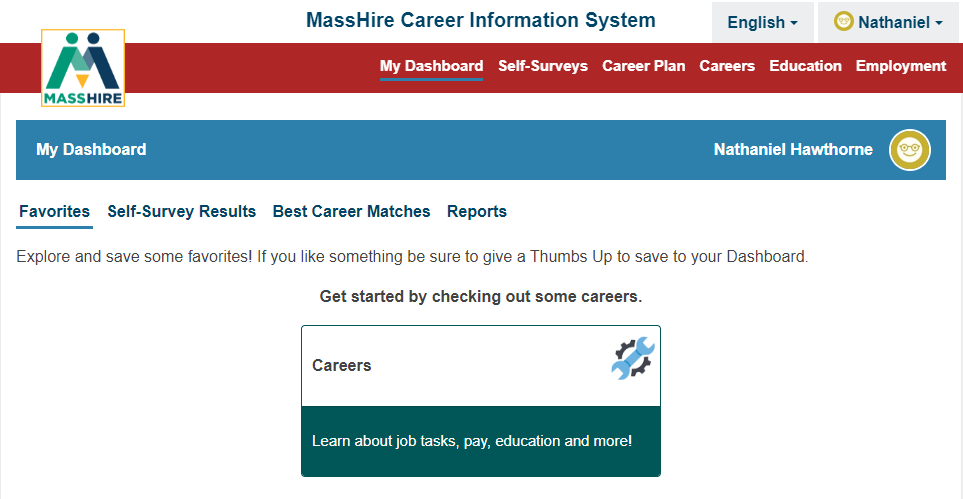 English / Español
Note:  
Español version originally done by Texas translation affiliation using Mexican Spanish
Corrections Site
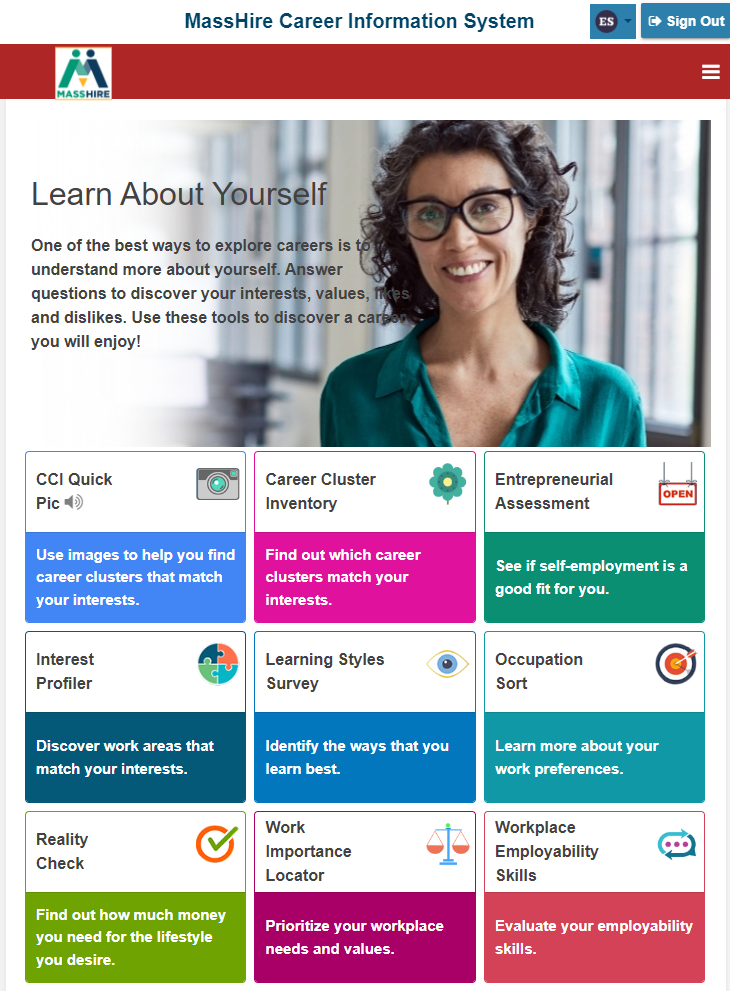 No log in account / Personal account
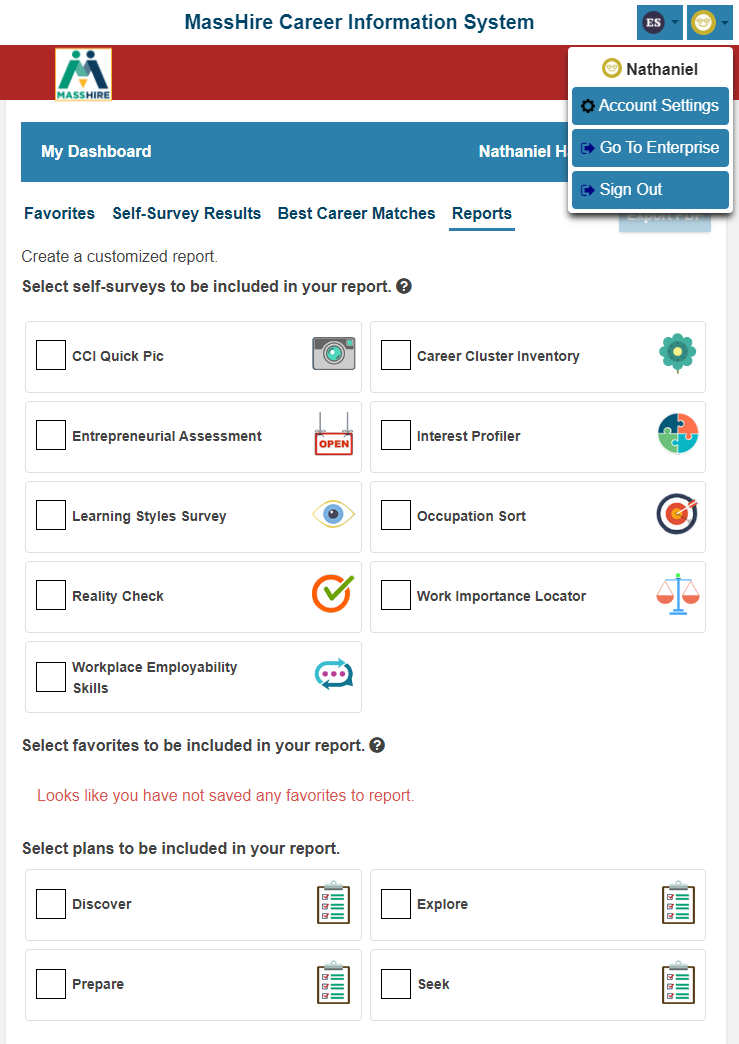 “Regular MassHire CIS 360”
Has Log in account / Personal account
Corrections Site
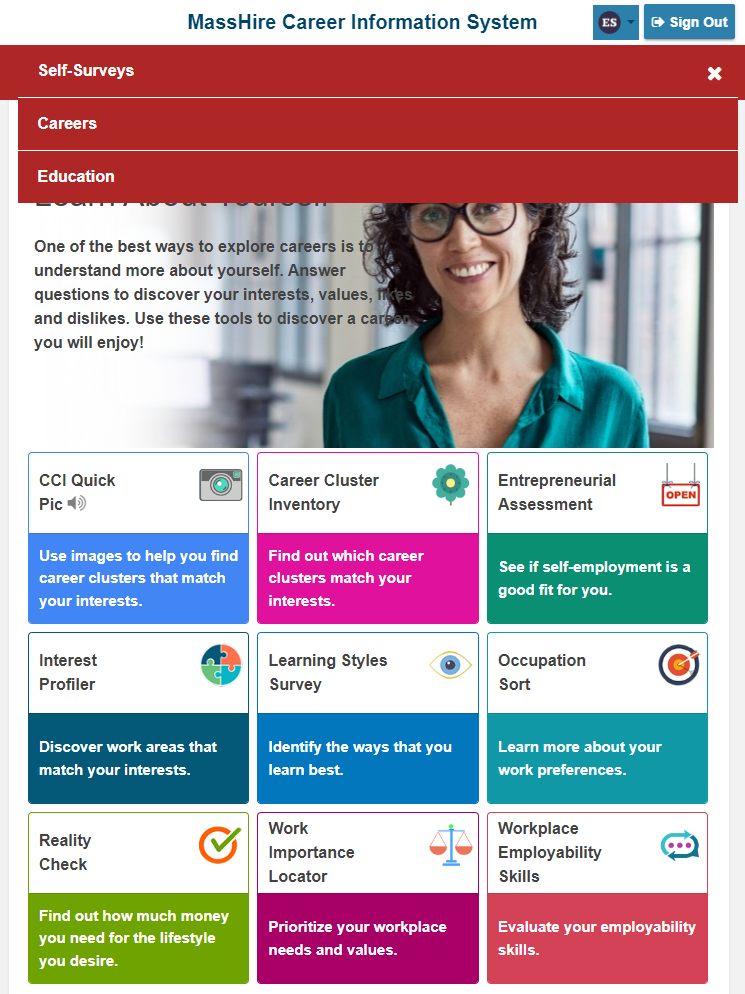 Has only three options:

Self Surveys

Careers   (Occupations)
Education (Schools)
Corrections Site
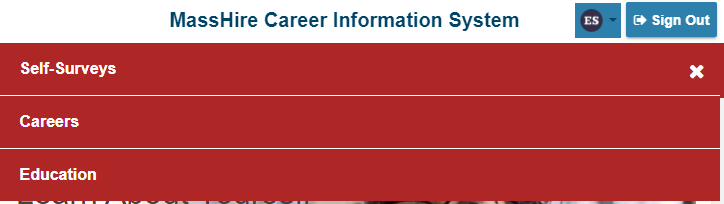 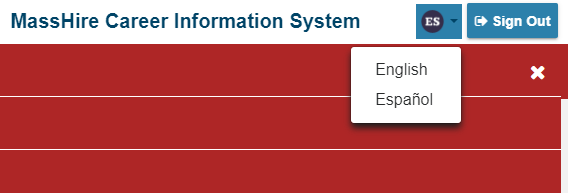 English / Spanish Language options
Corrections Site
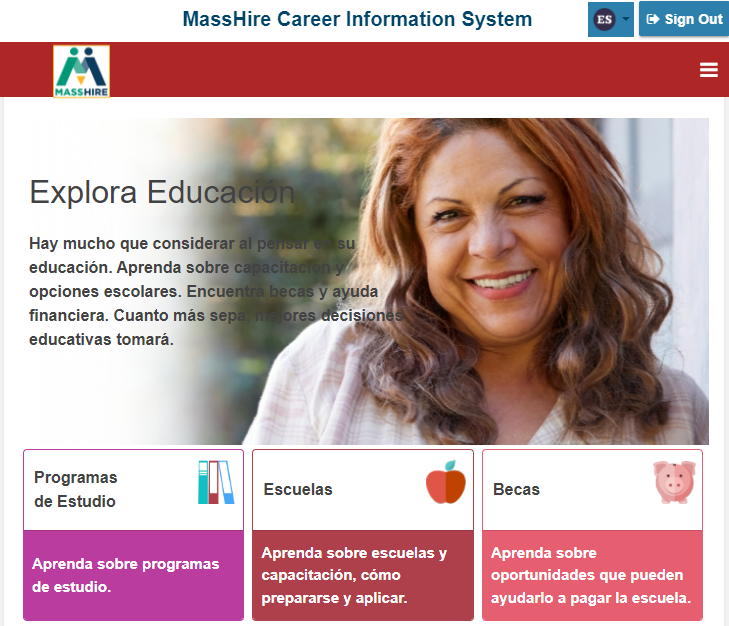 Corrections Site
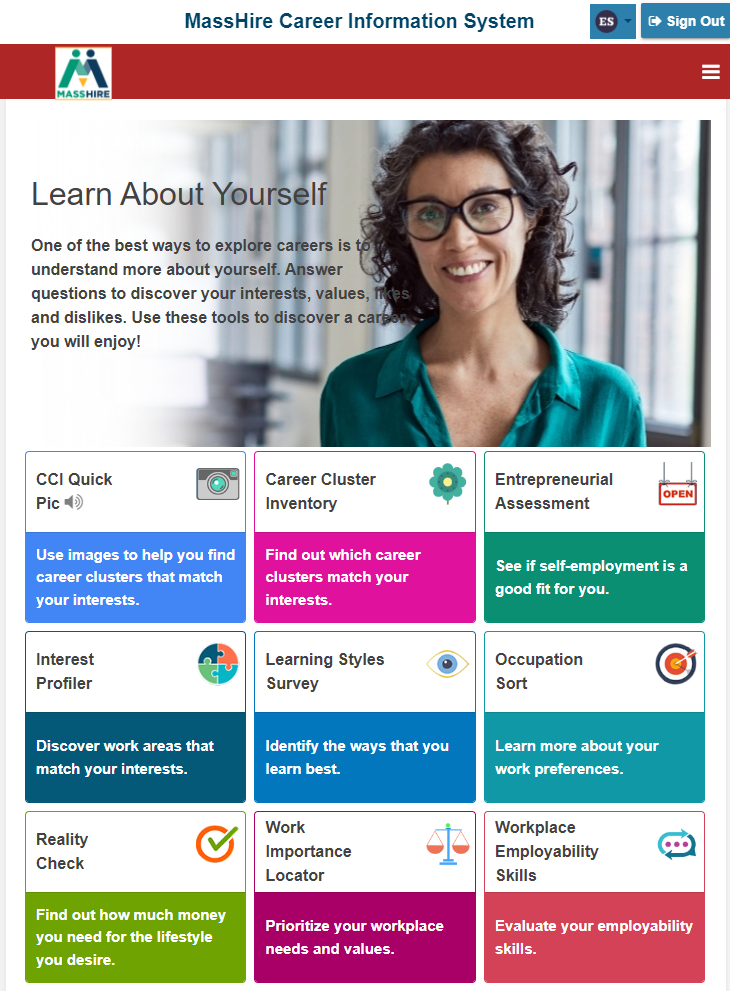 All nine surveys available 

But you can not save them, except as a print out
Corrections Site
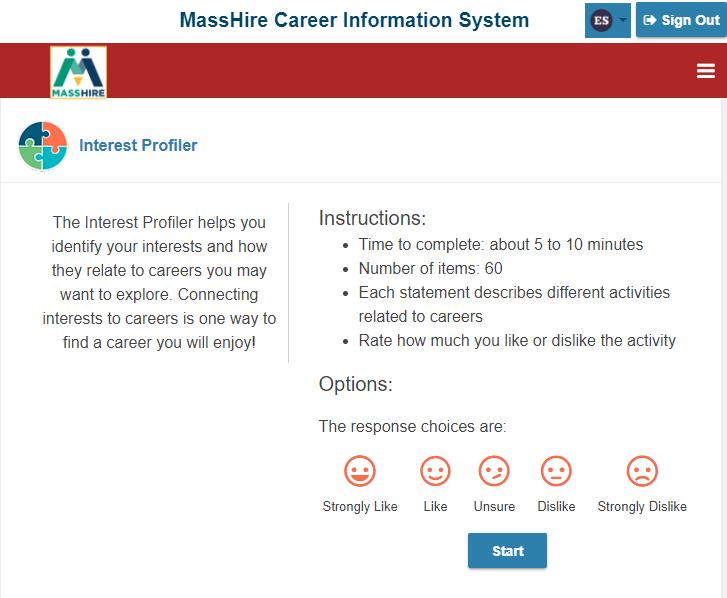 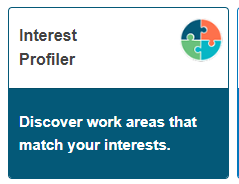 Corrections Site
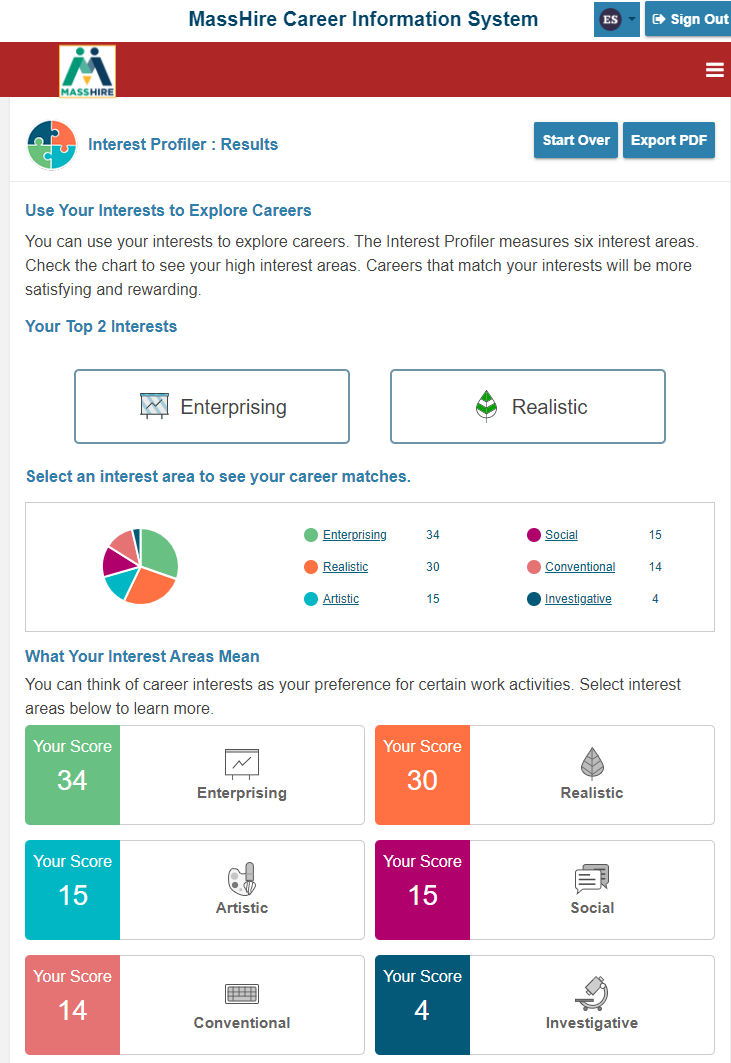 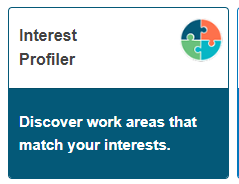 Corrections Site
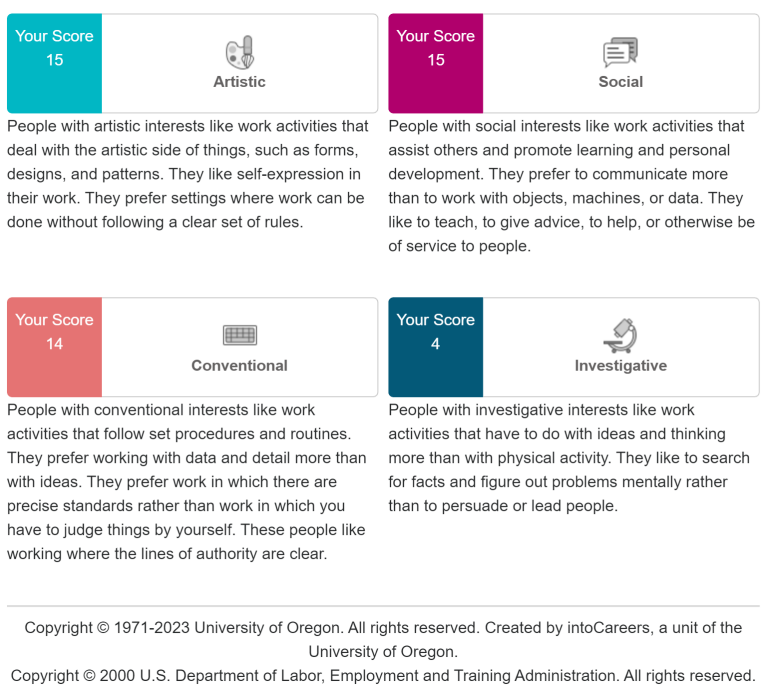 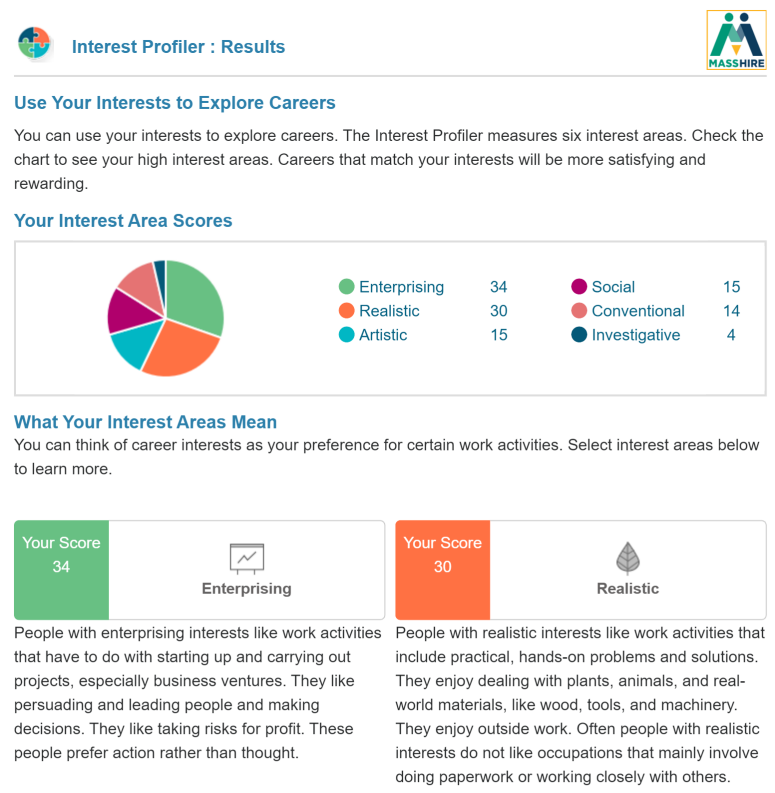 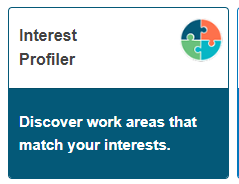 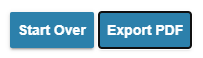 Corrections Site
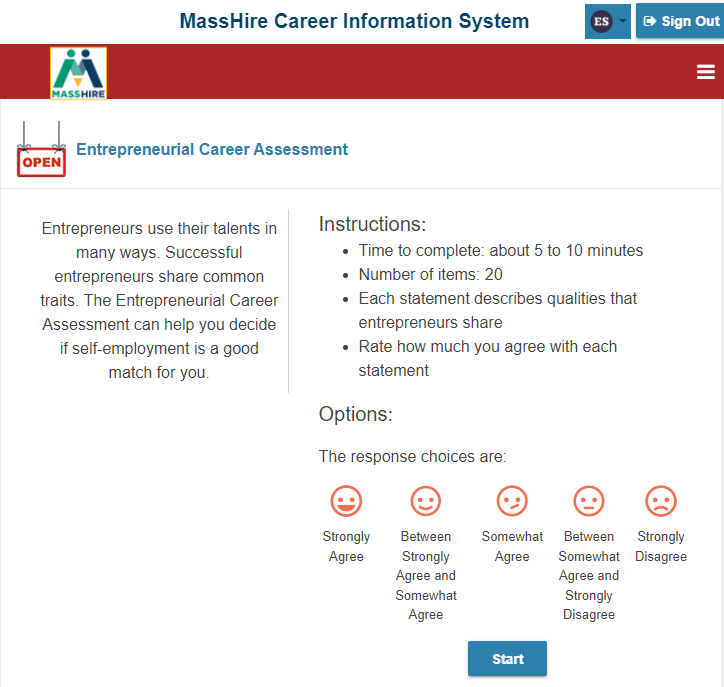 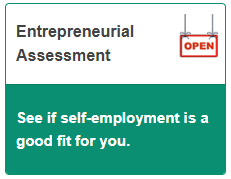 Corrections Site
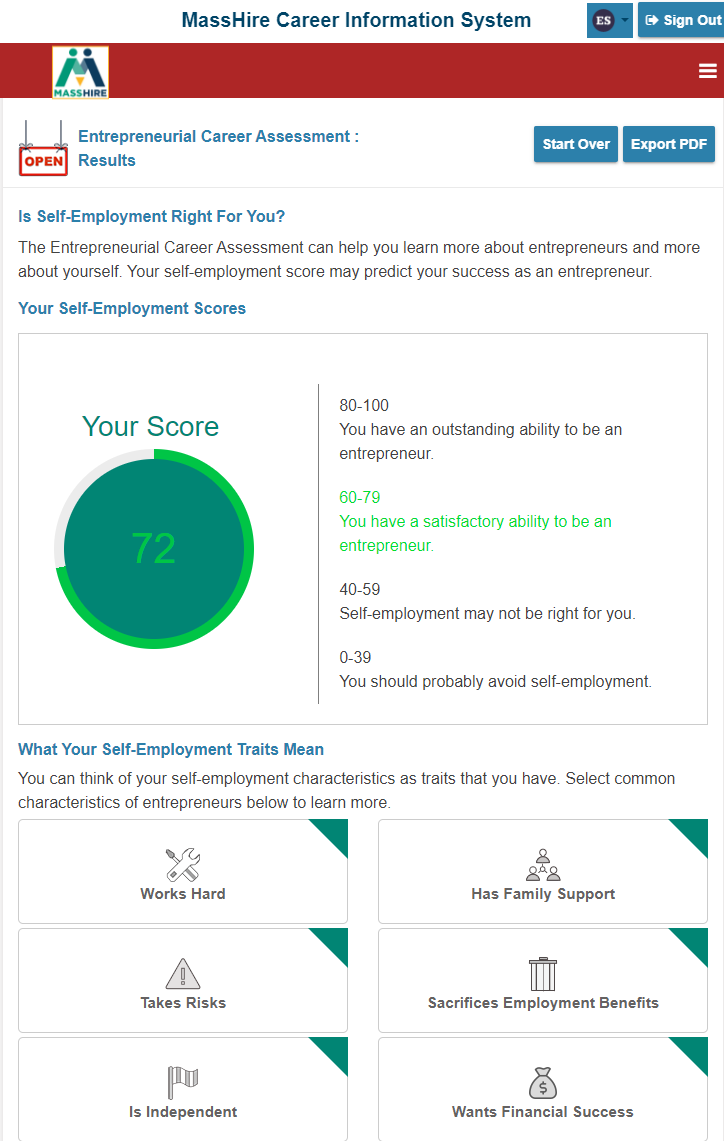 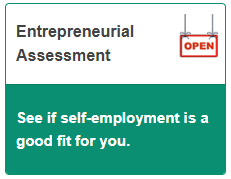 Corrections Site
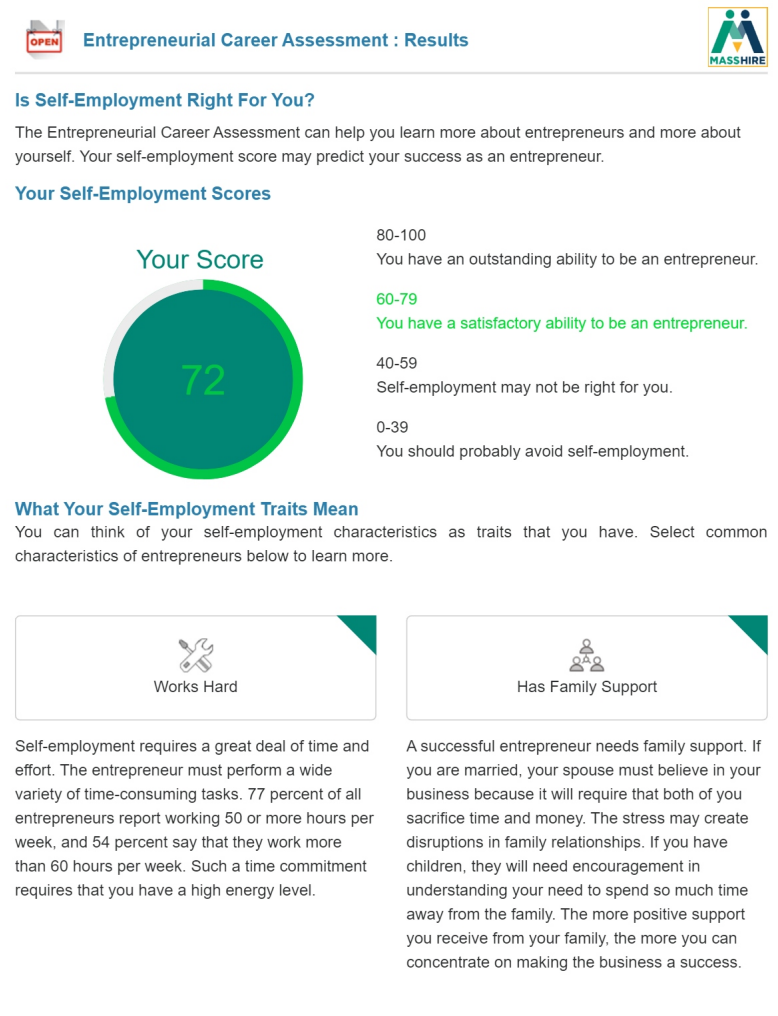 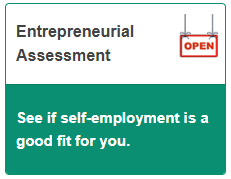 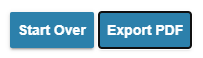 Corrections Site
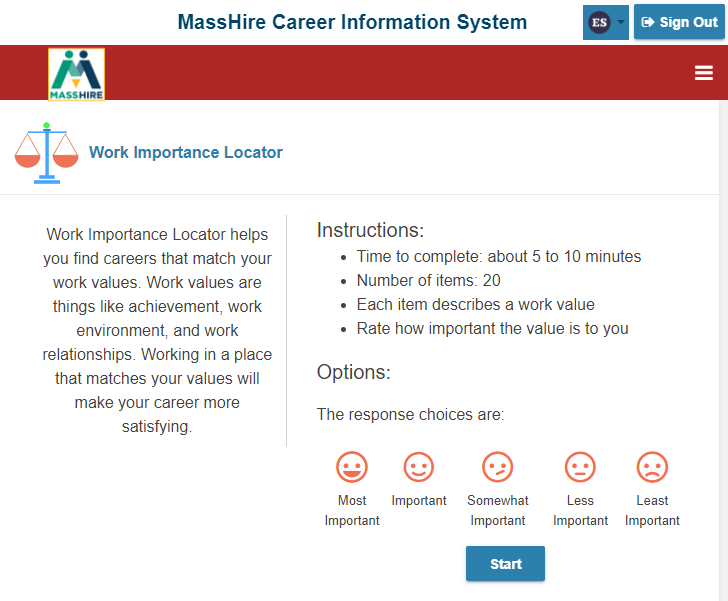 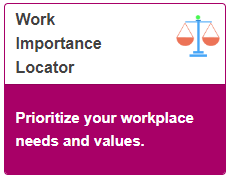 Corrections Site
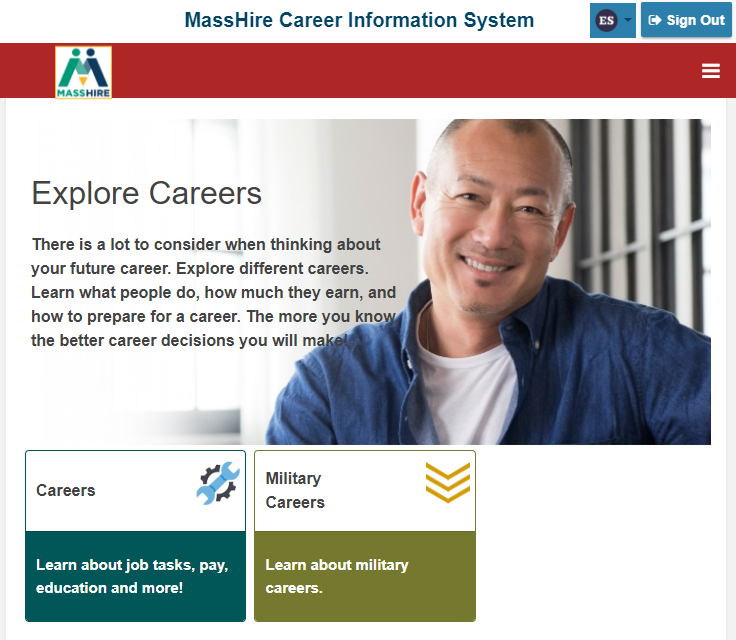 Careers
Corrections Site
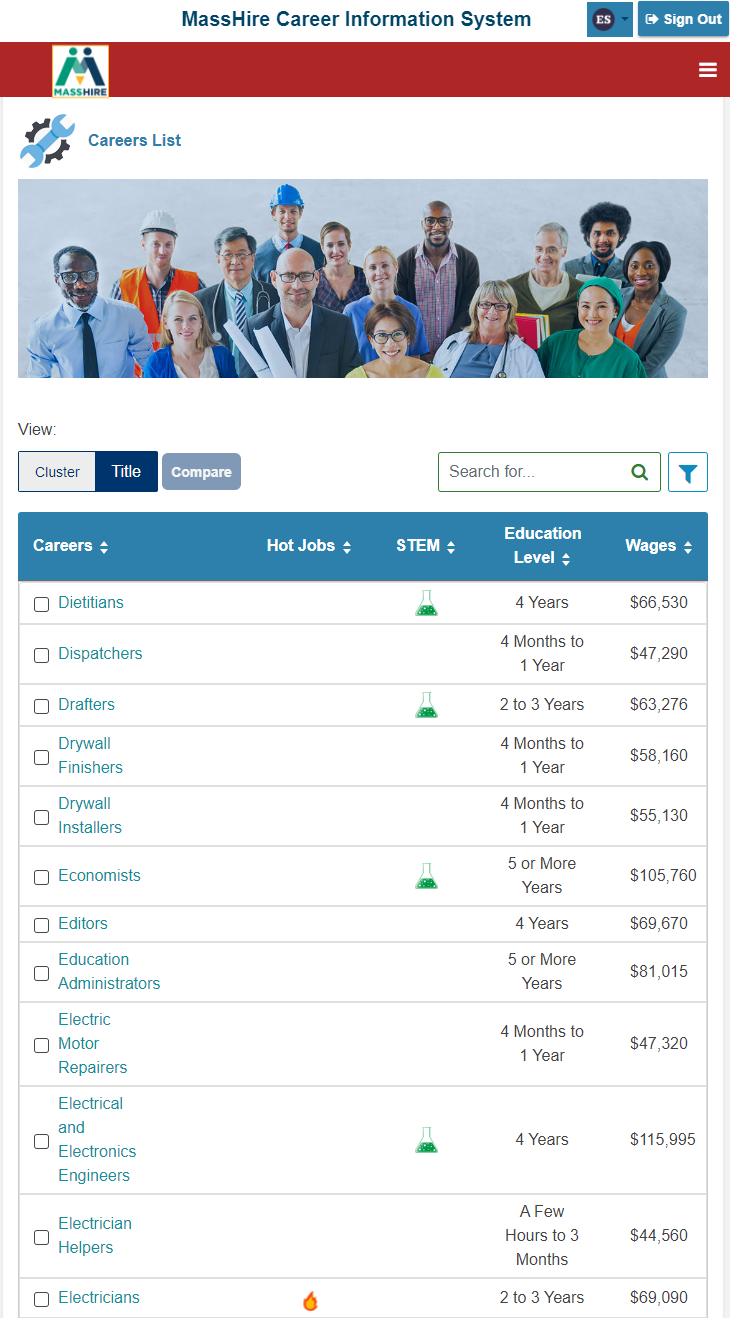 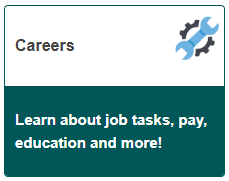 List of all Careers
Corrections Site
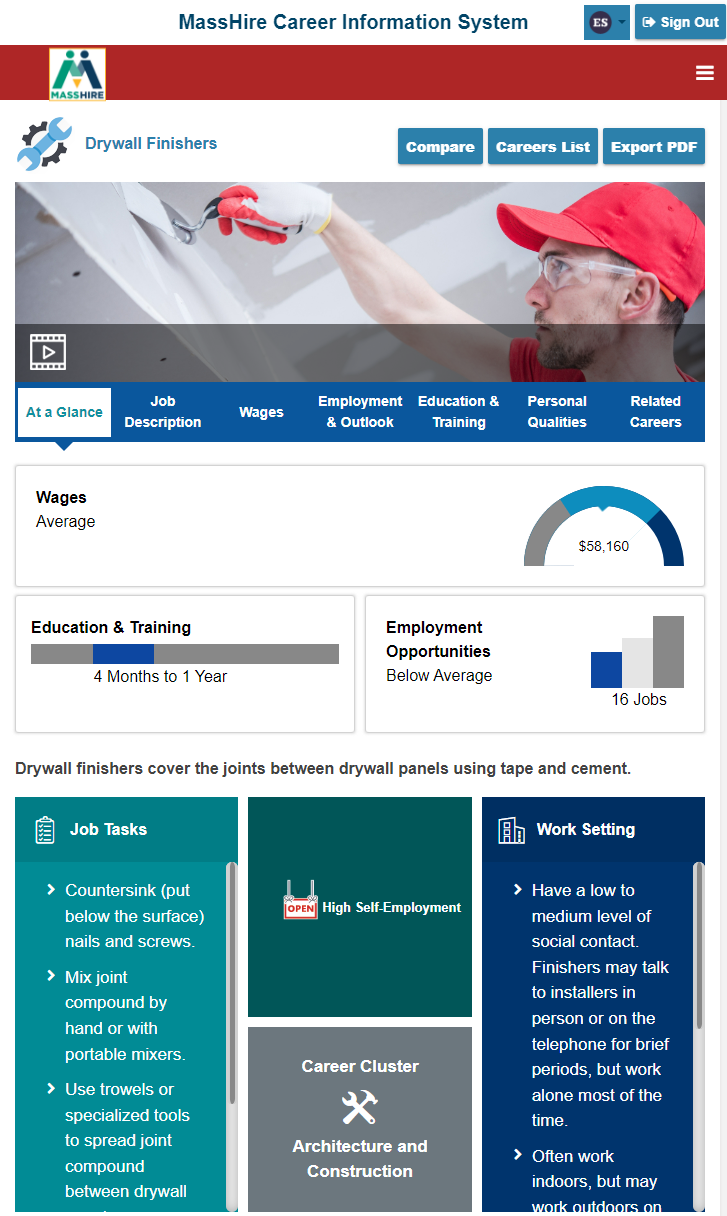 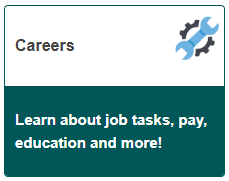 Careers 
At a Glance
Corrections Site
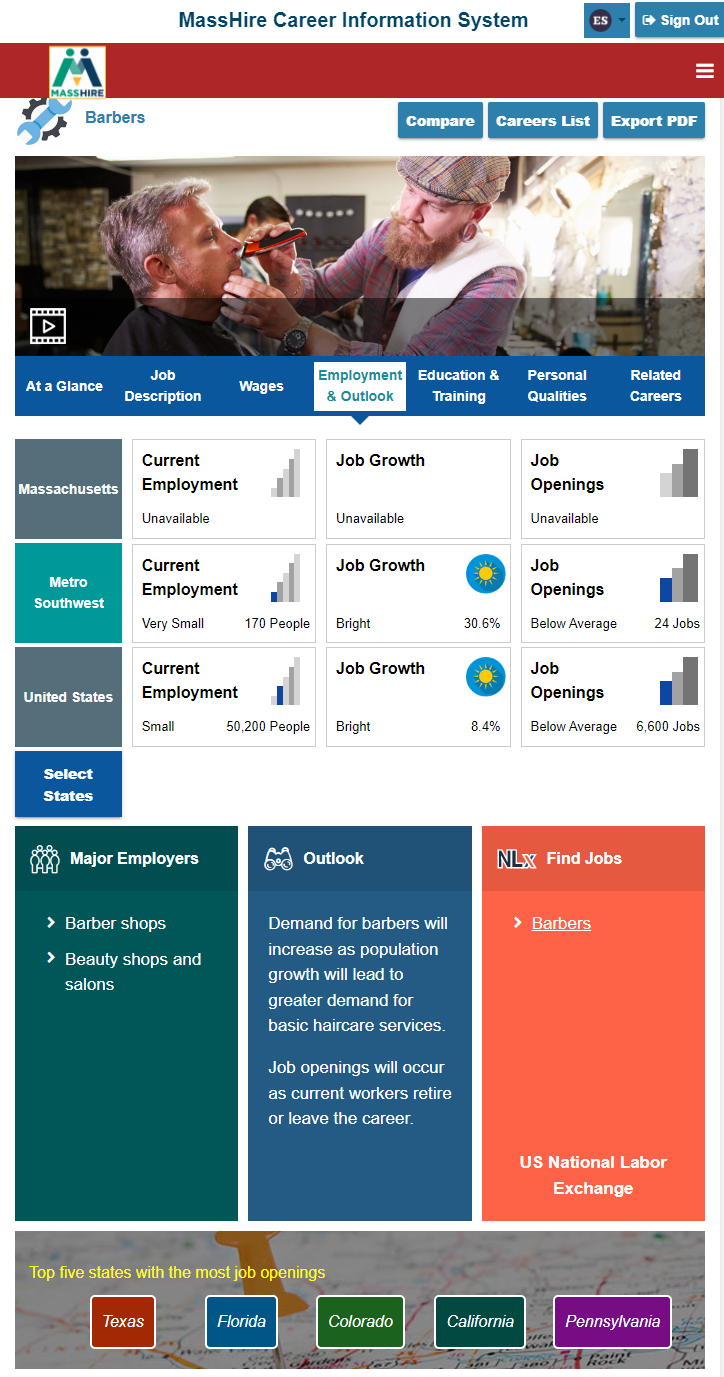 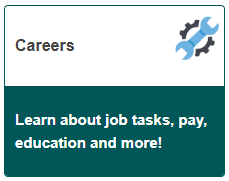 Has Wages and Forecast / Outlook information
Corrections Site
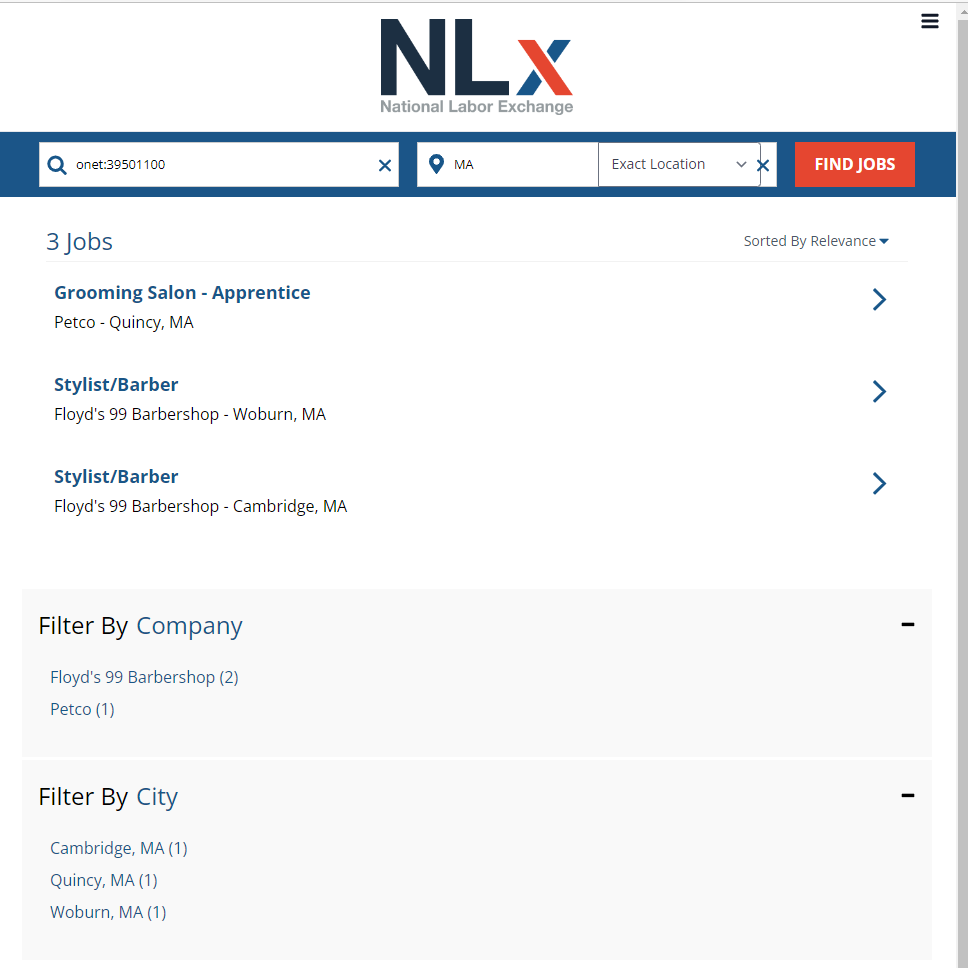 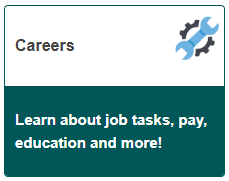 Corrections Site
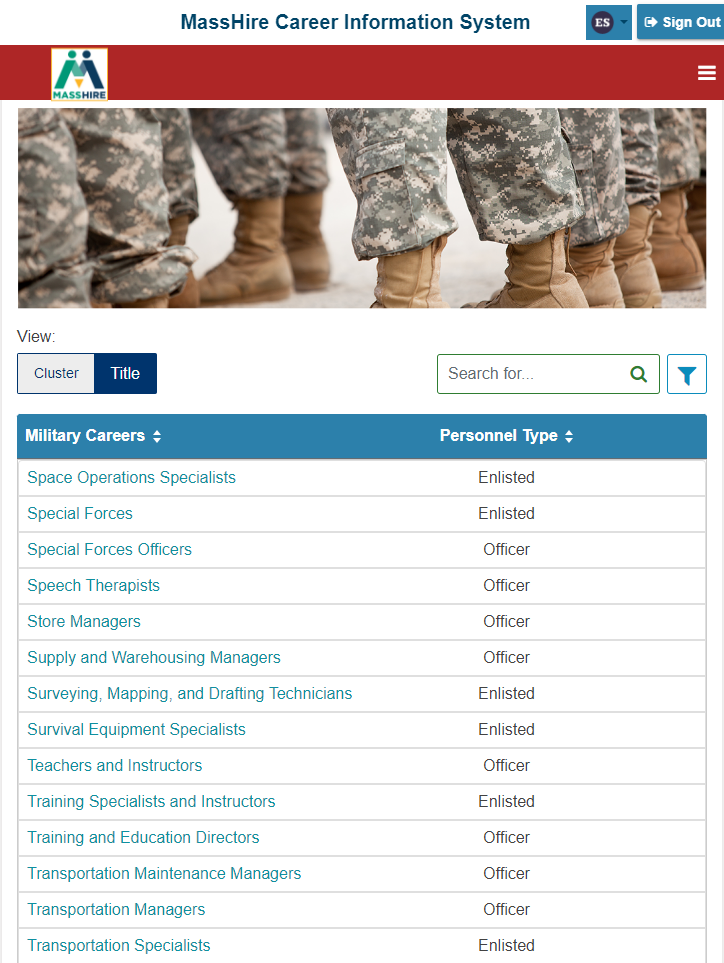 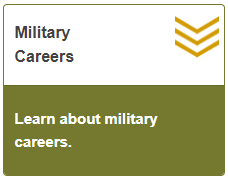 Corrections Site
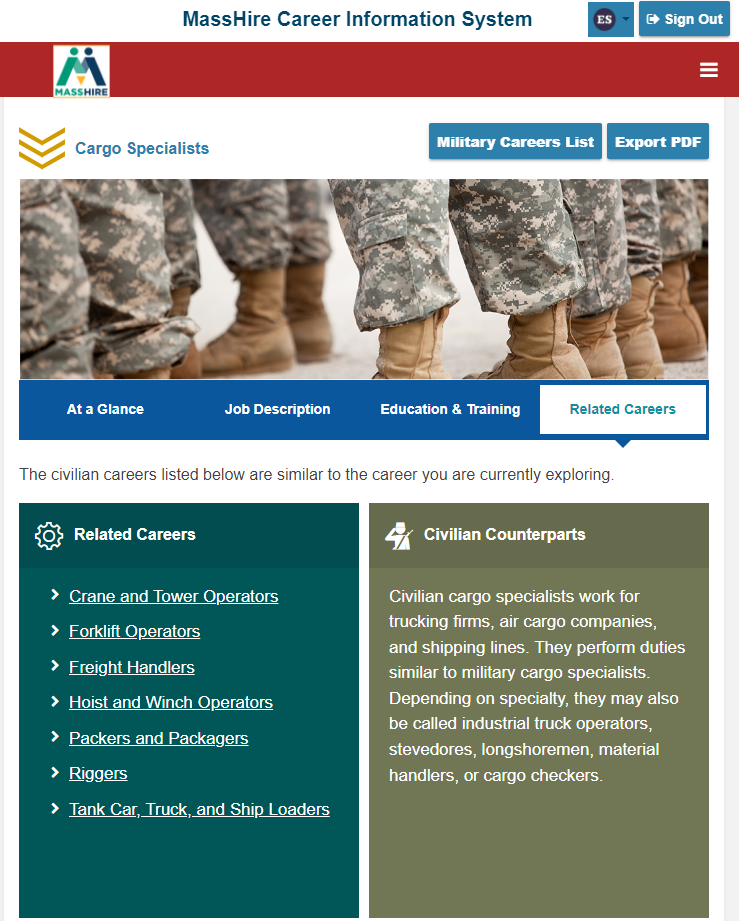 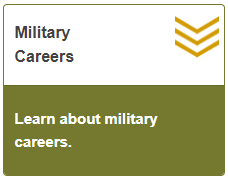 Related Careers
Corrections Site
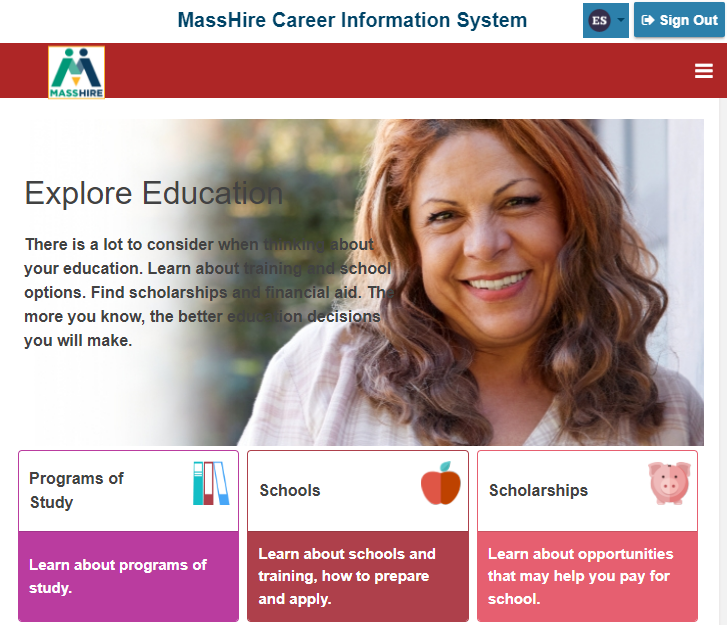 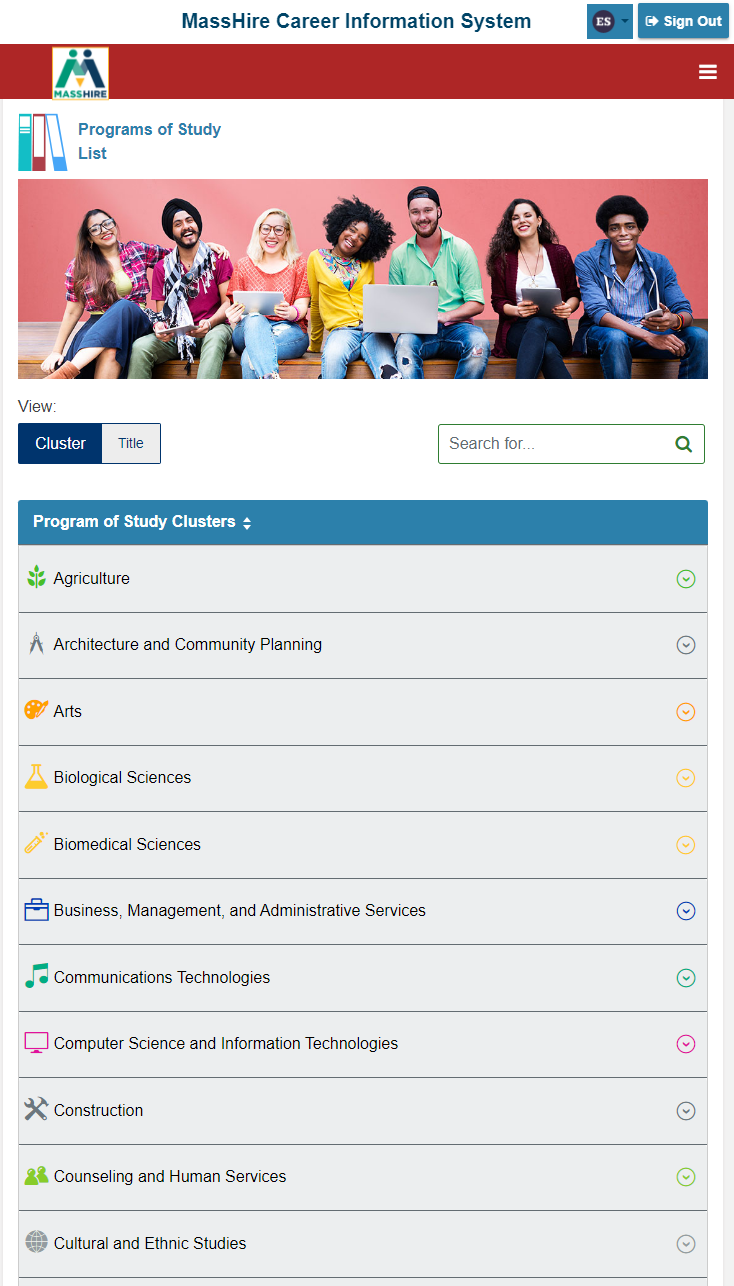 Corrections Site
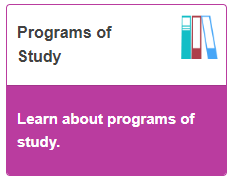 Cluster information / programs
Corrections Site
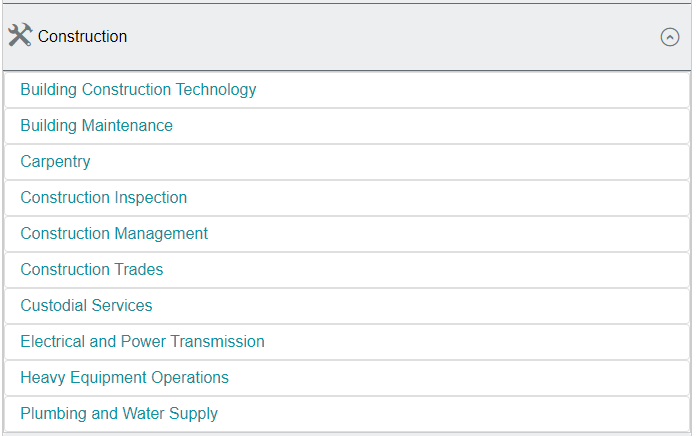 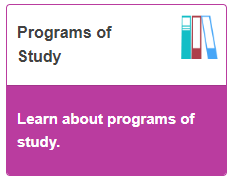 Cluster details
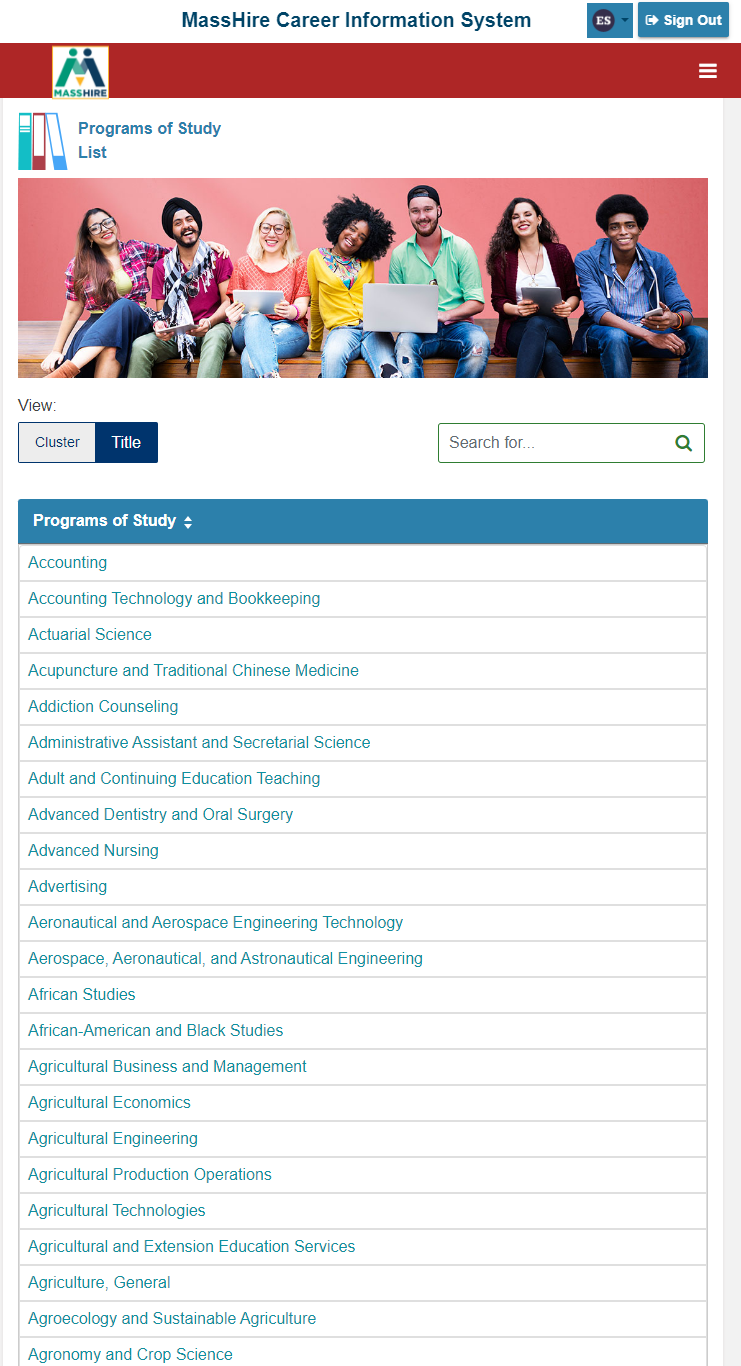 Corrections Site
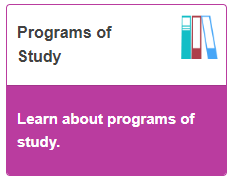 By Title details
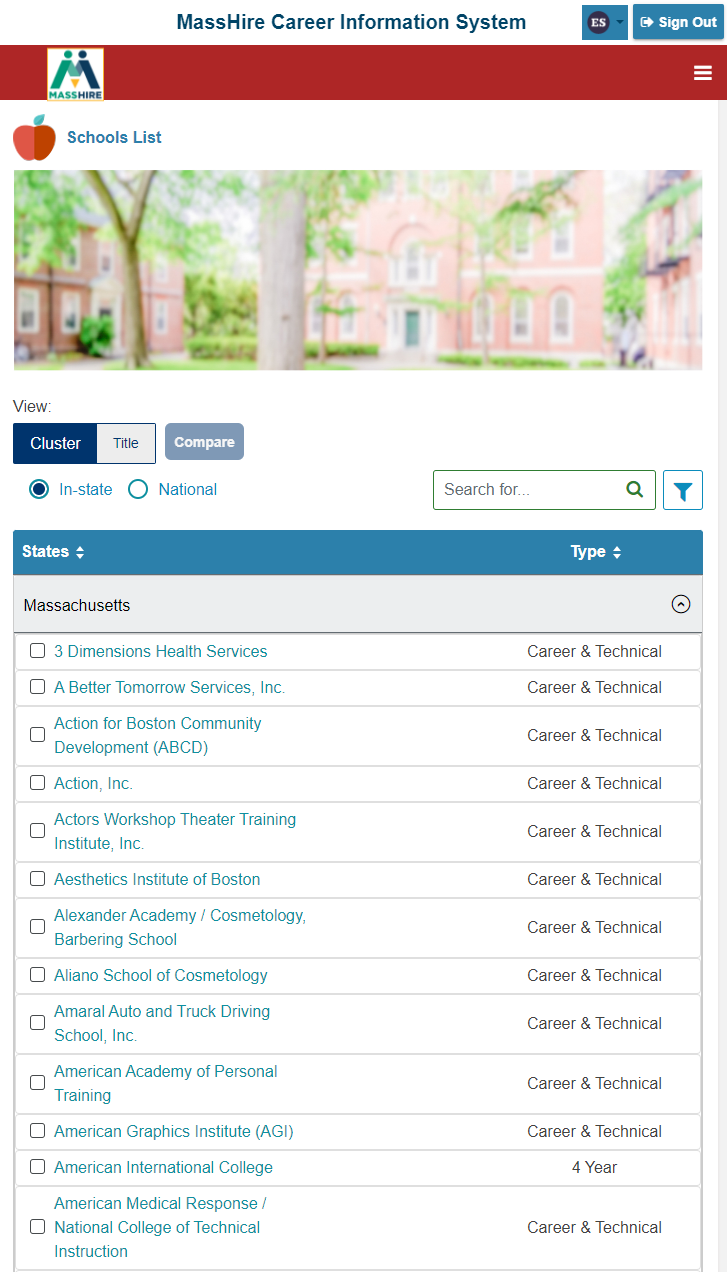 Corrections Site
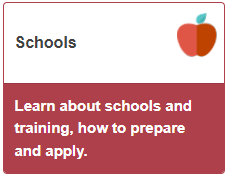 Defaults to Massachusetts schools
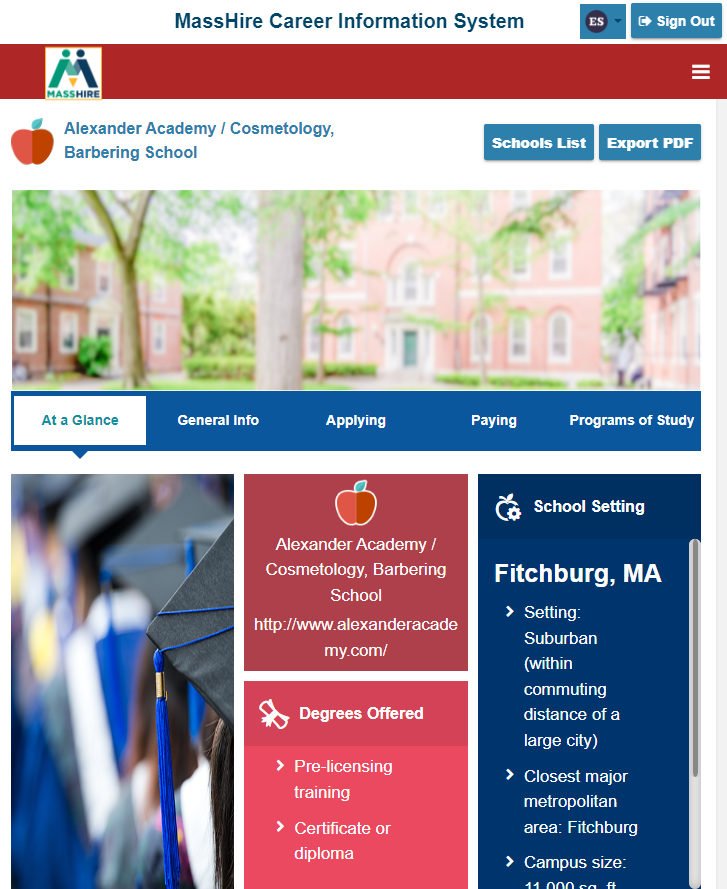 Corrections Site
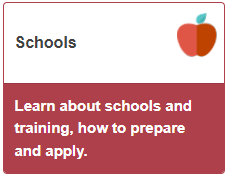 Schools at a Glance
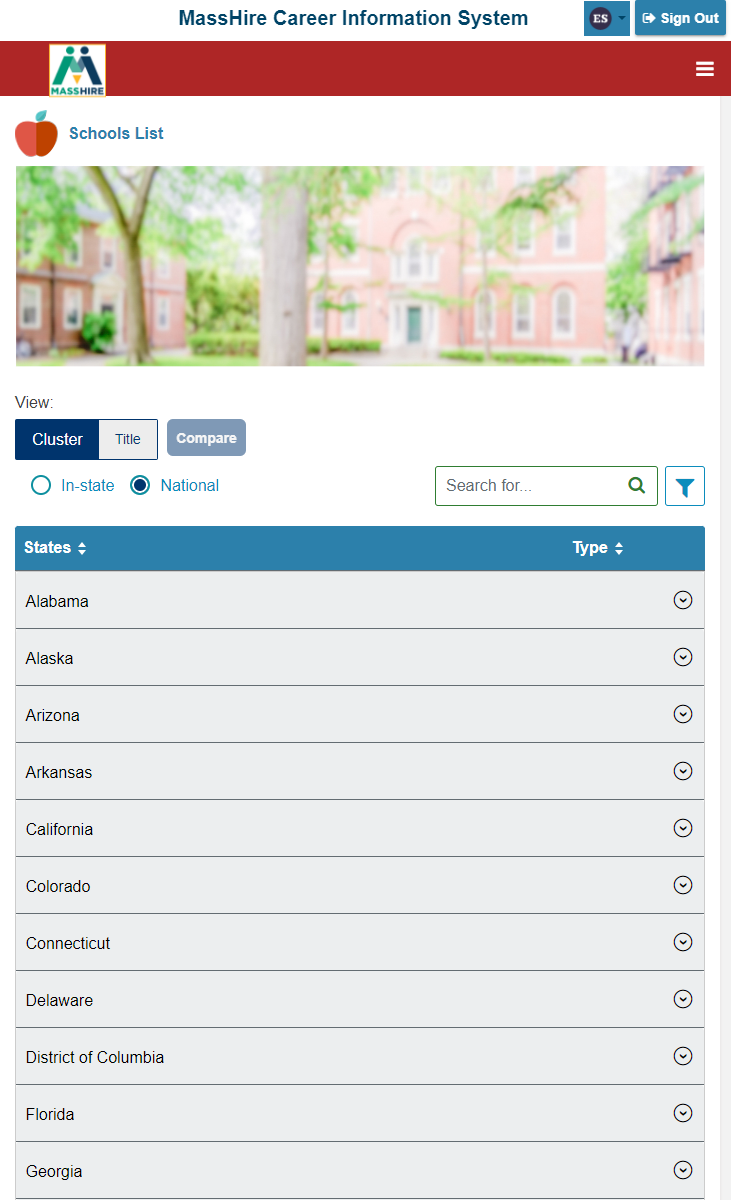 Corrections Site
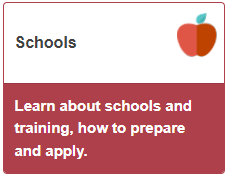 National School Listings
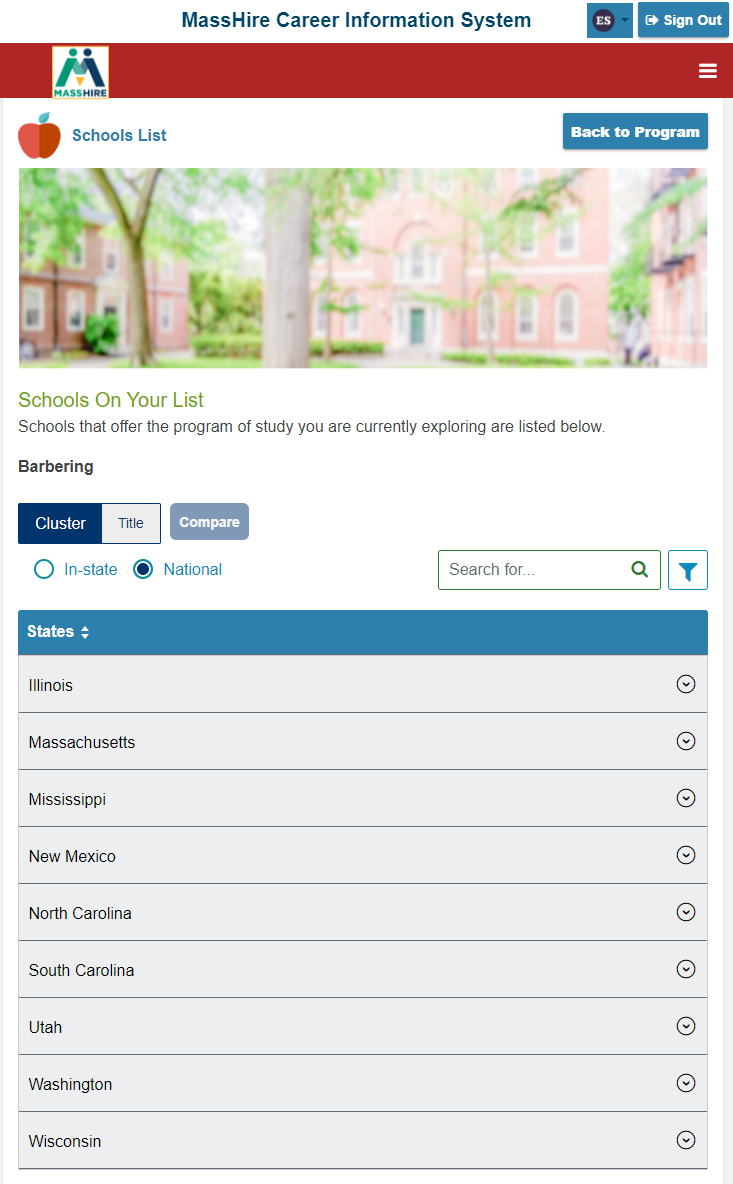 Corrections Site
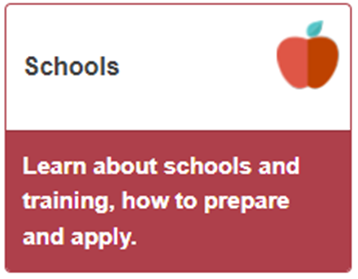 National School Listings
Corrections Site
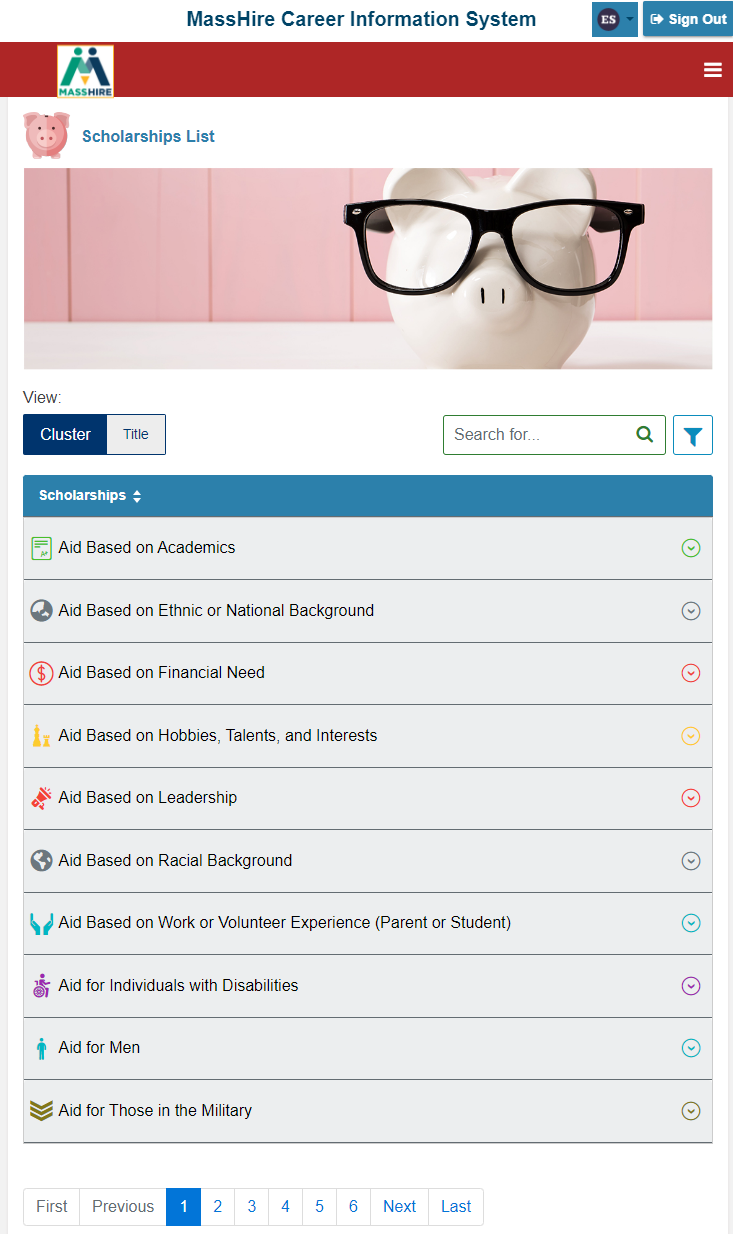 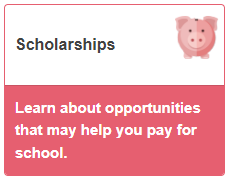 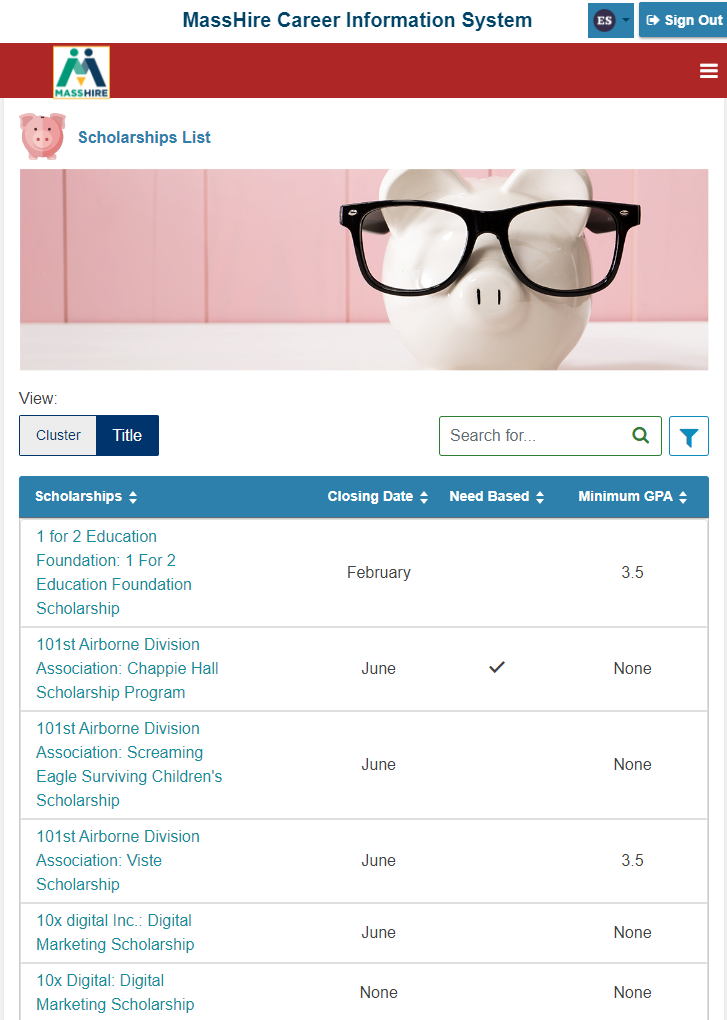 Corrections Site
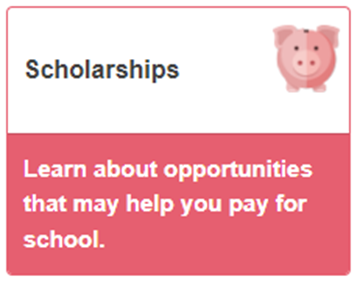 Corrections Site
MassHire Career Information System 

Standard Edition
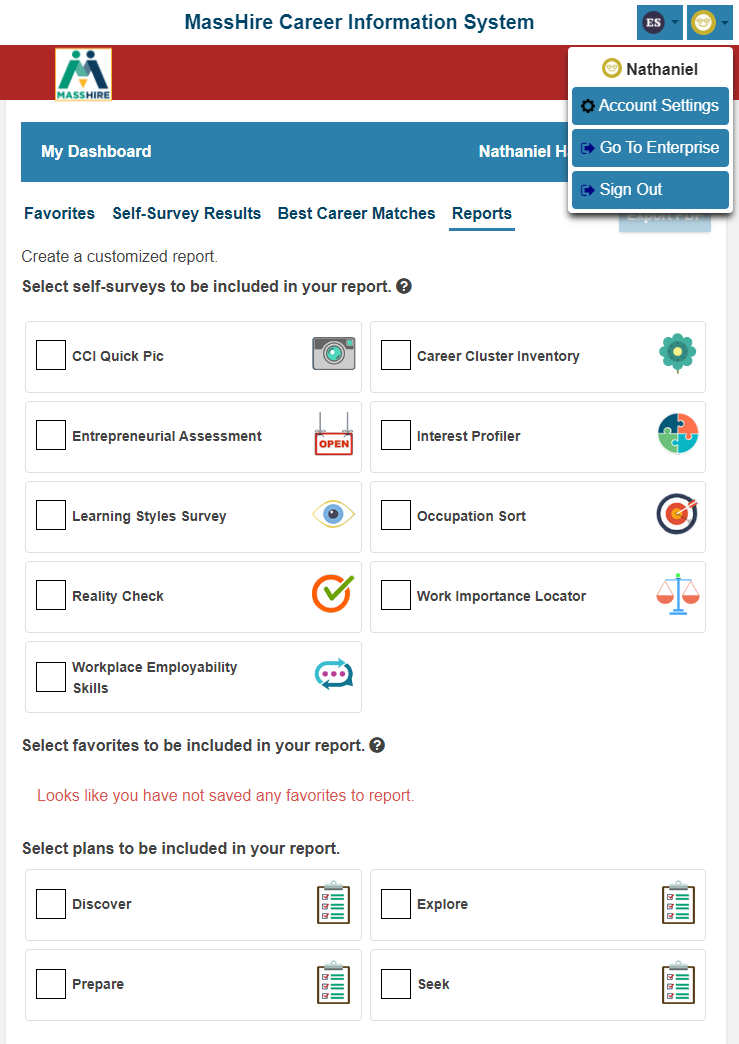 “Regular MassHire CIS 360”
“Regular MassHire CIS 360”
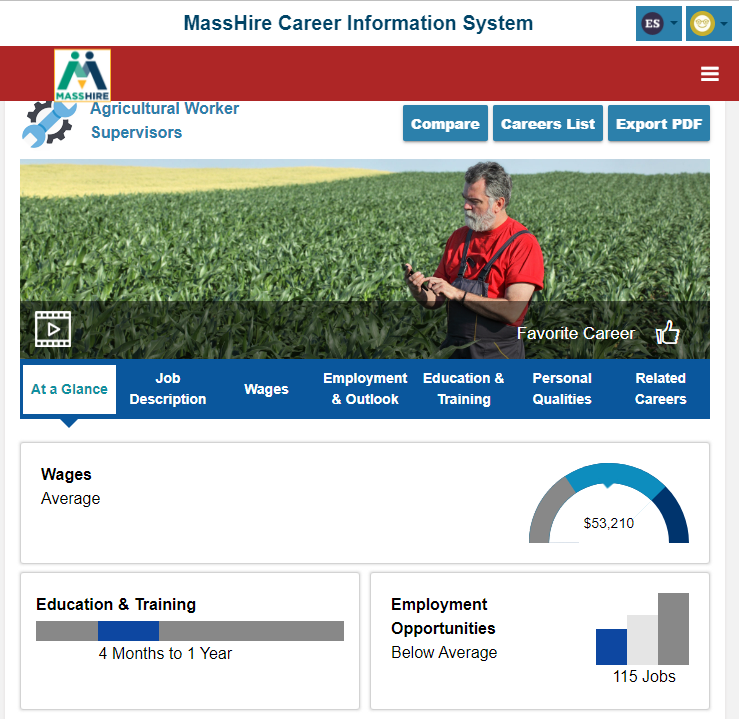 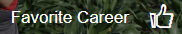 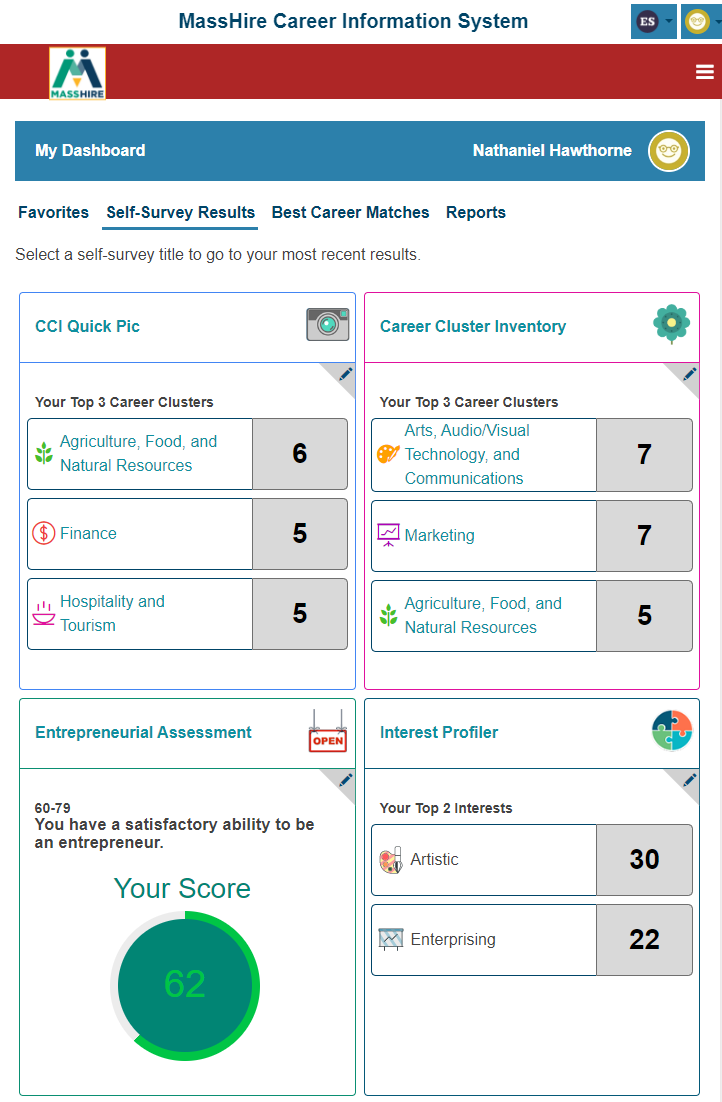 “Regular MassHire CIS 360”
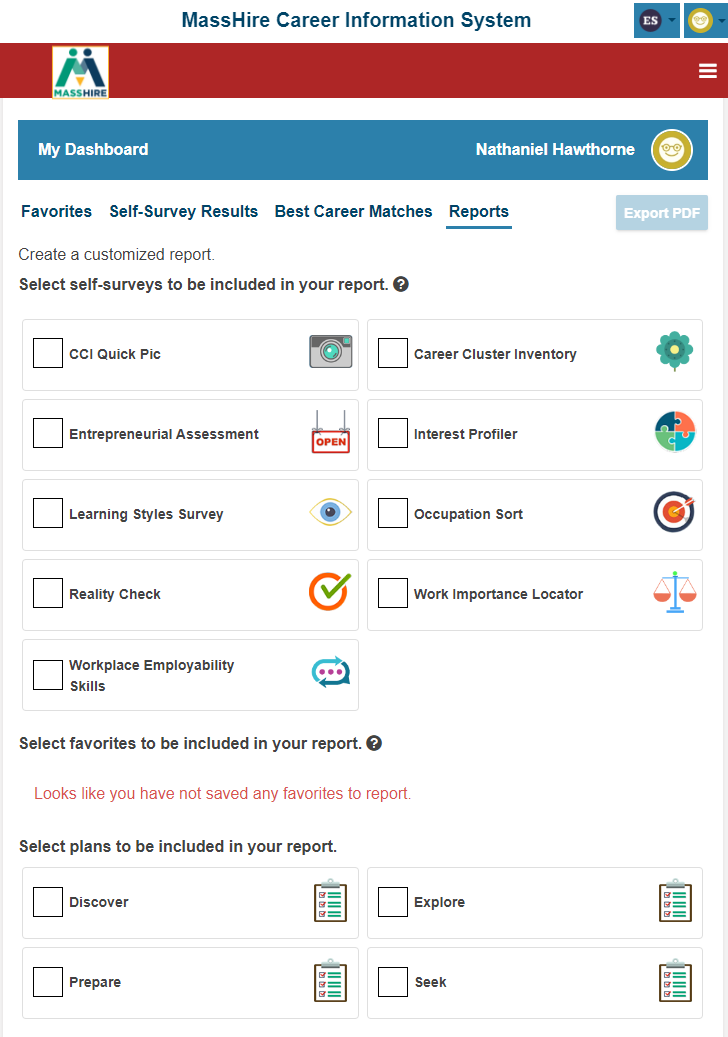 “Regular MassHire CIS 360”
Corrections Site
Corrections Edition

Next Steps
Corrections Site
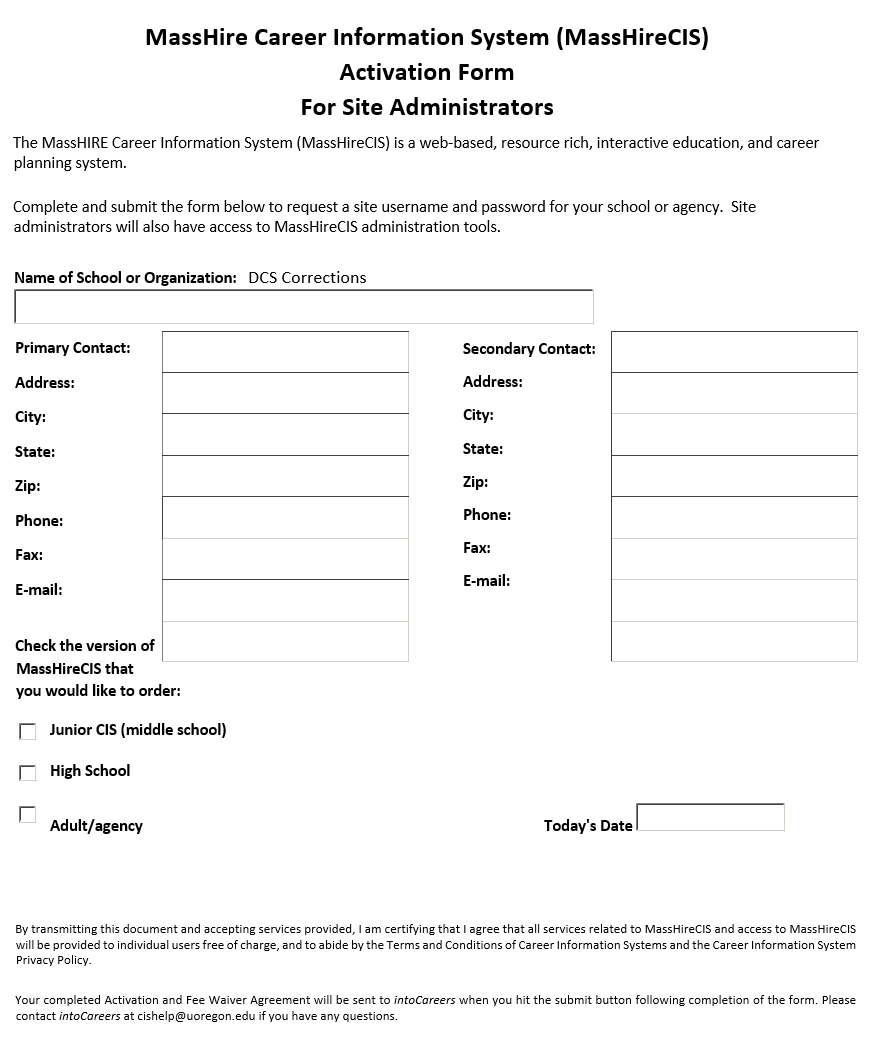 Email:   MassHireCIS@State.MA.US
Telephone:		617-626-6808

URL:		https://portal.masscis.IntoCareers.org
Corrections Site
Submit Site Activation form 

For

Your Correction Location / Program
Translation
Contact Information
Email:   MassHireCIS@State.MA.US
Telephone:		617-626-6808

URL:		https://portal.masscis.IntoCareers.org
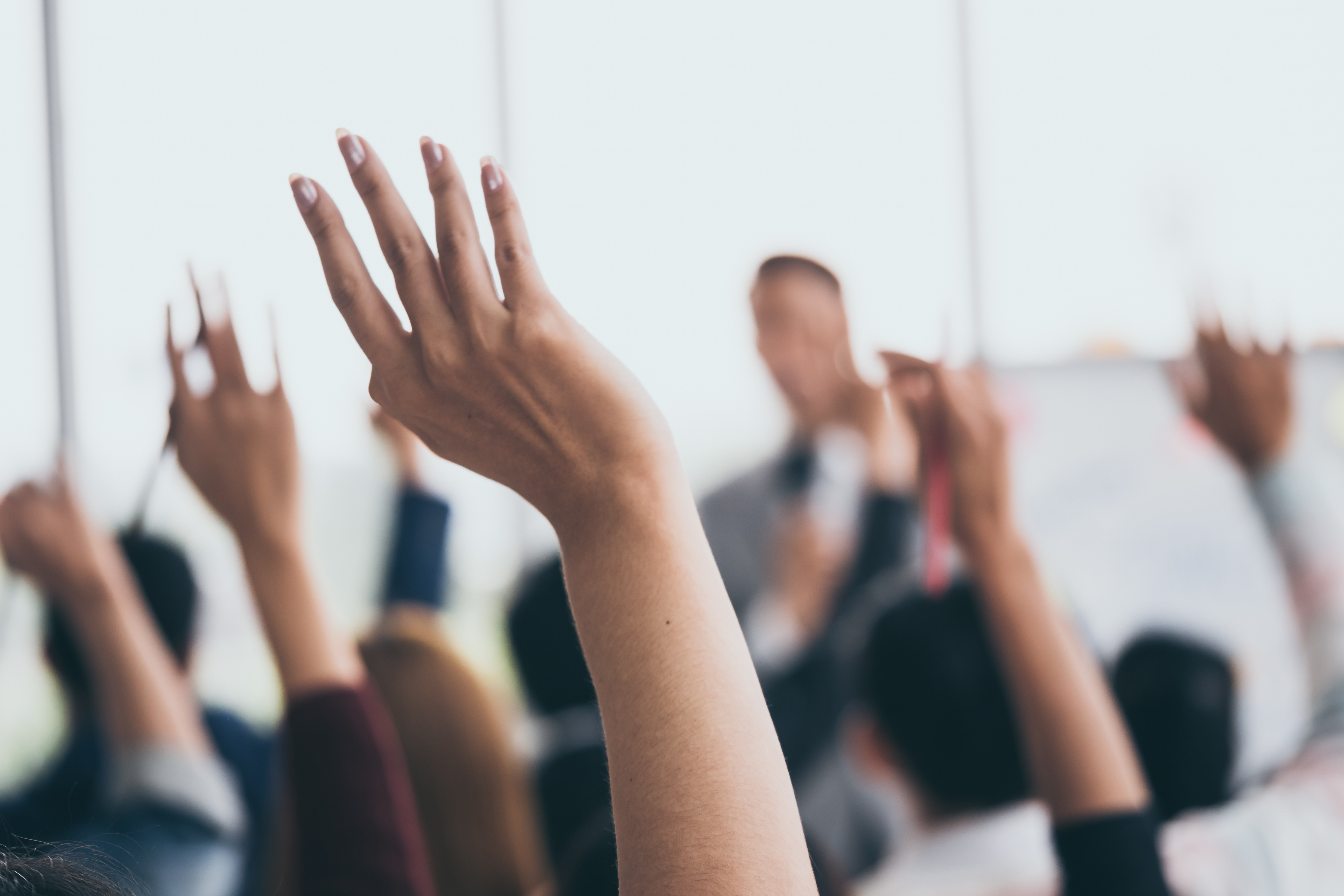 ?
?
?
Questions and Answers
?
?
?
?
?
?
?
?